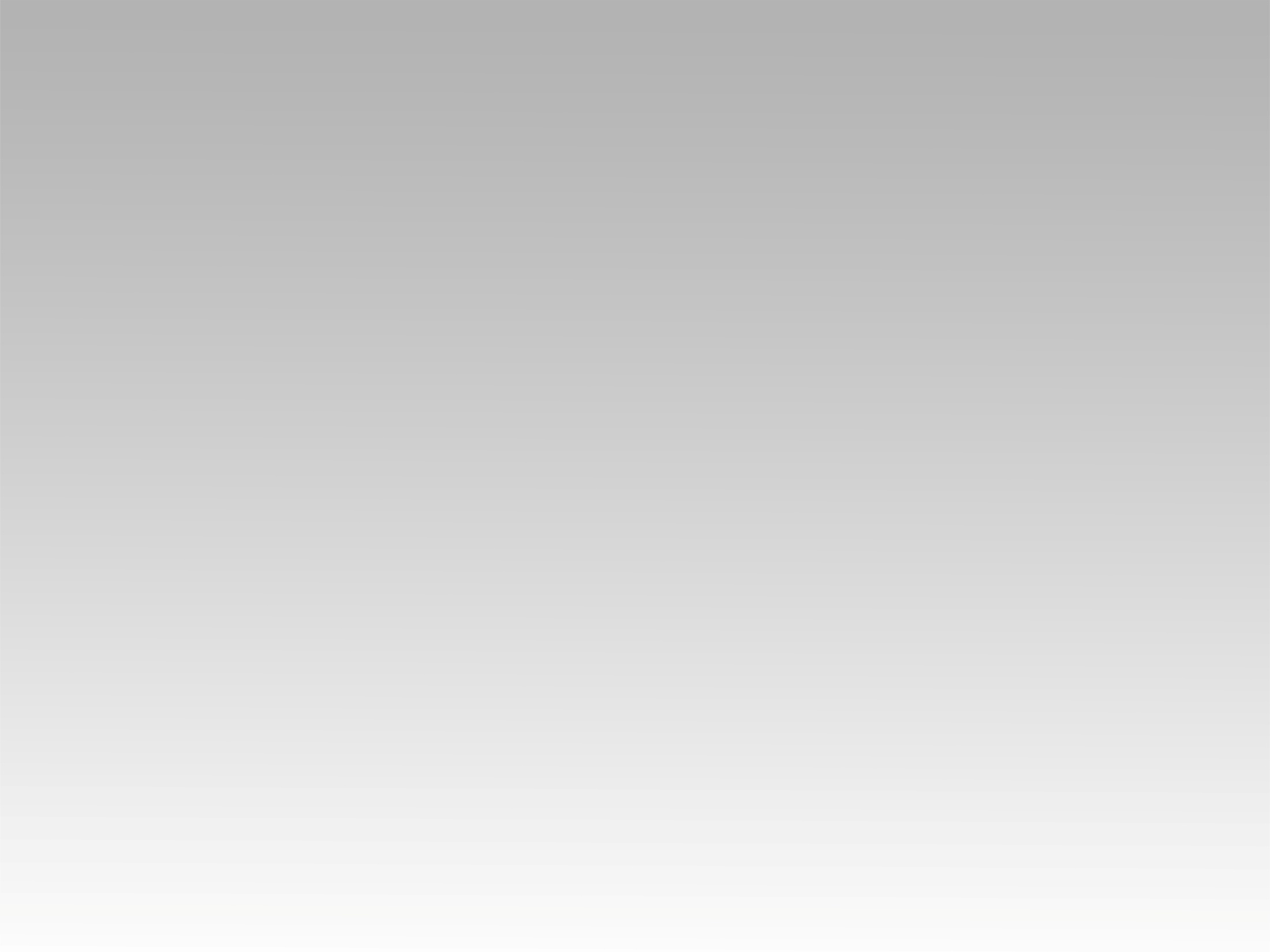 ترنيمة 
دم الرب اشترانا وافتدانا
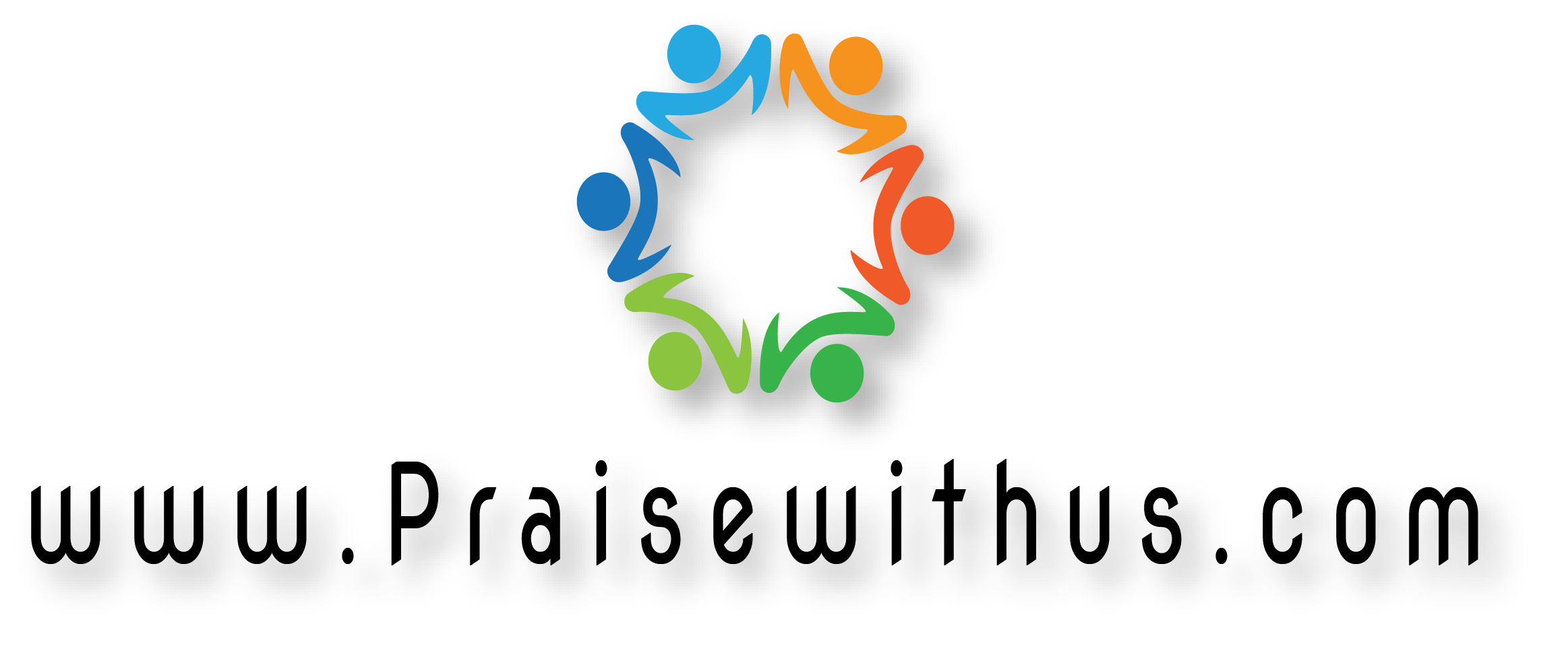 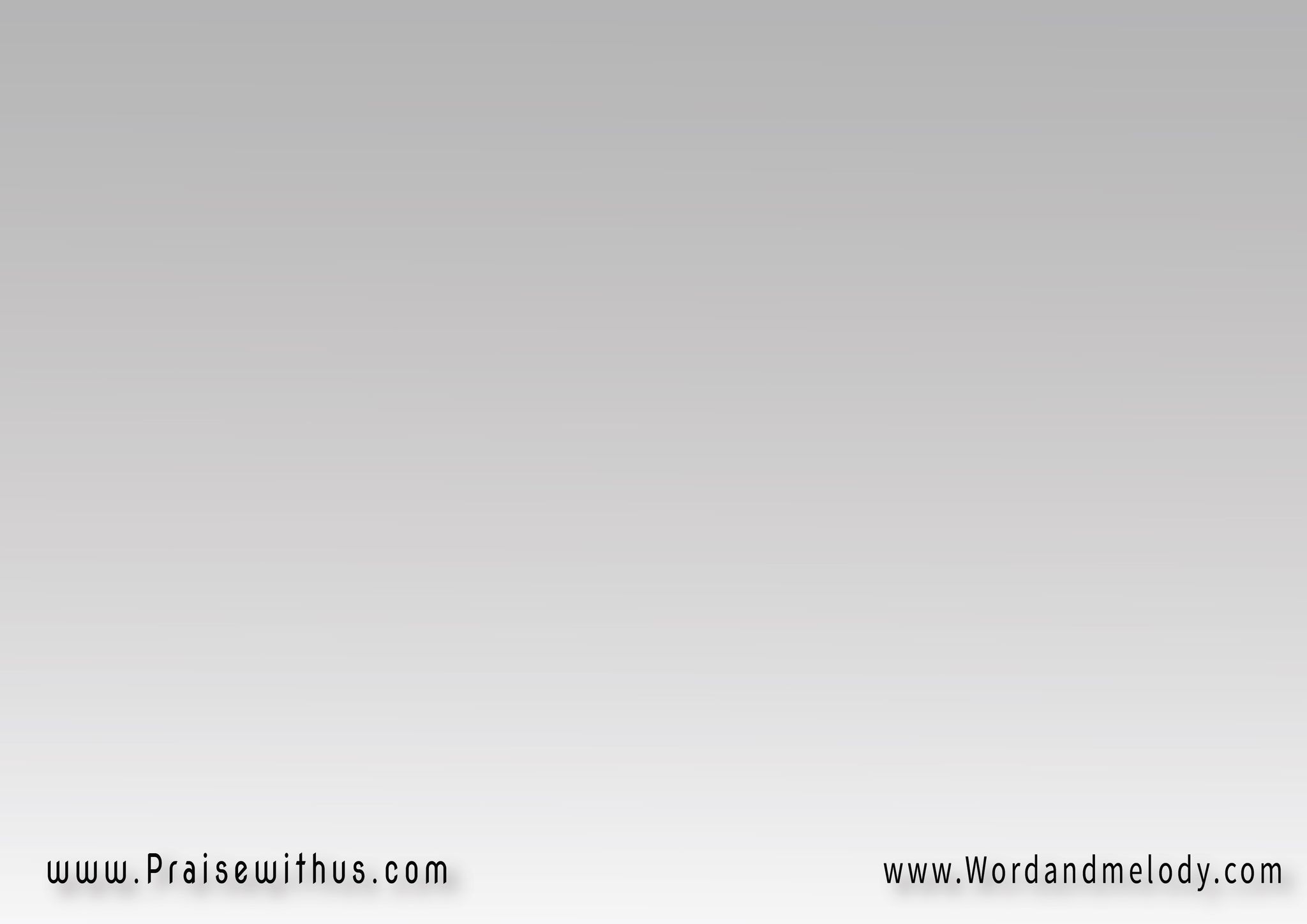 دم الرب اشتراناوافتدانا من الهلاكلنا ثقة بالدخولبجرأة للأقداس
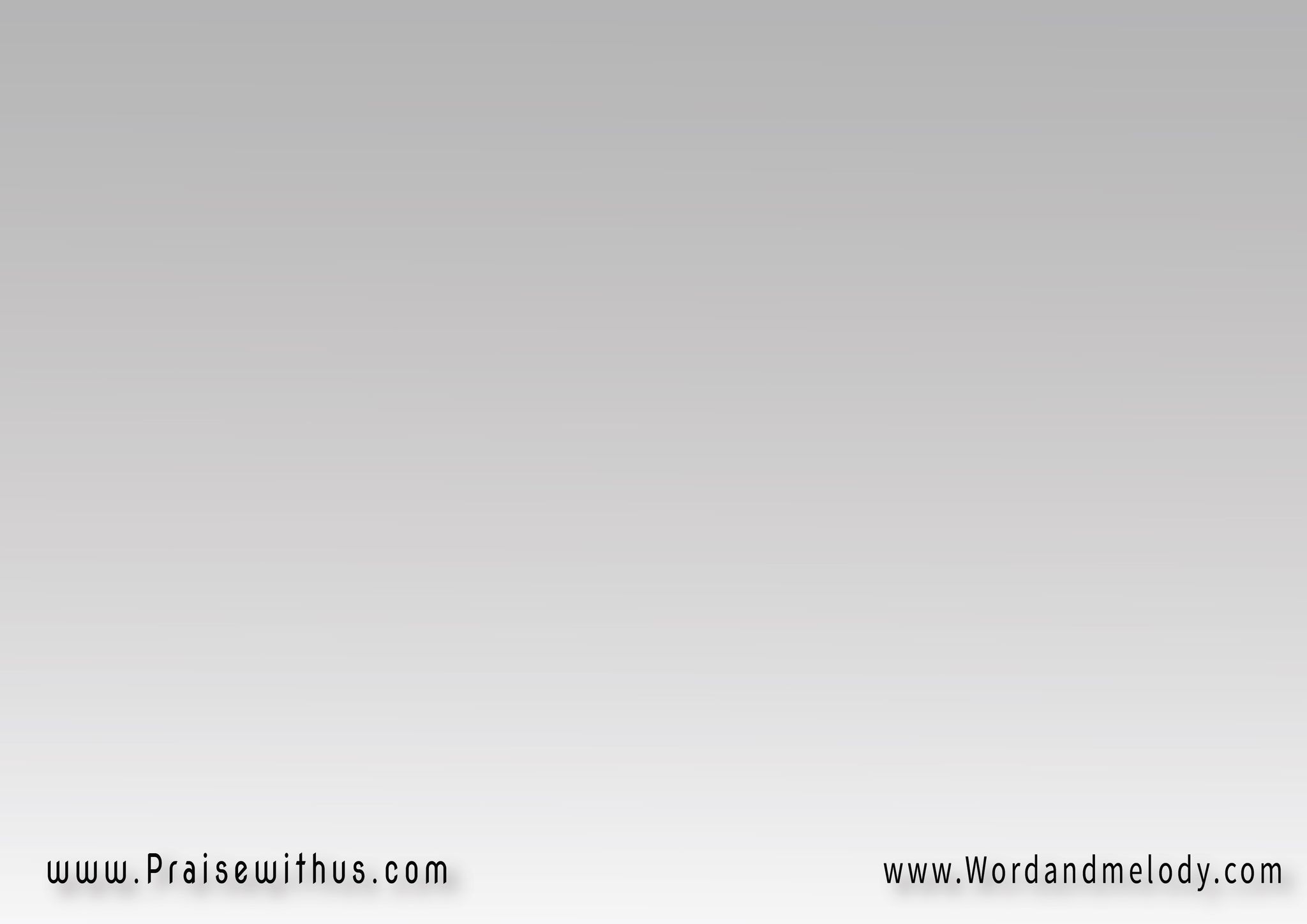 بدم يسوع هللوياصرنا أحرار هللويابدم يسوع
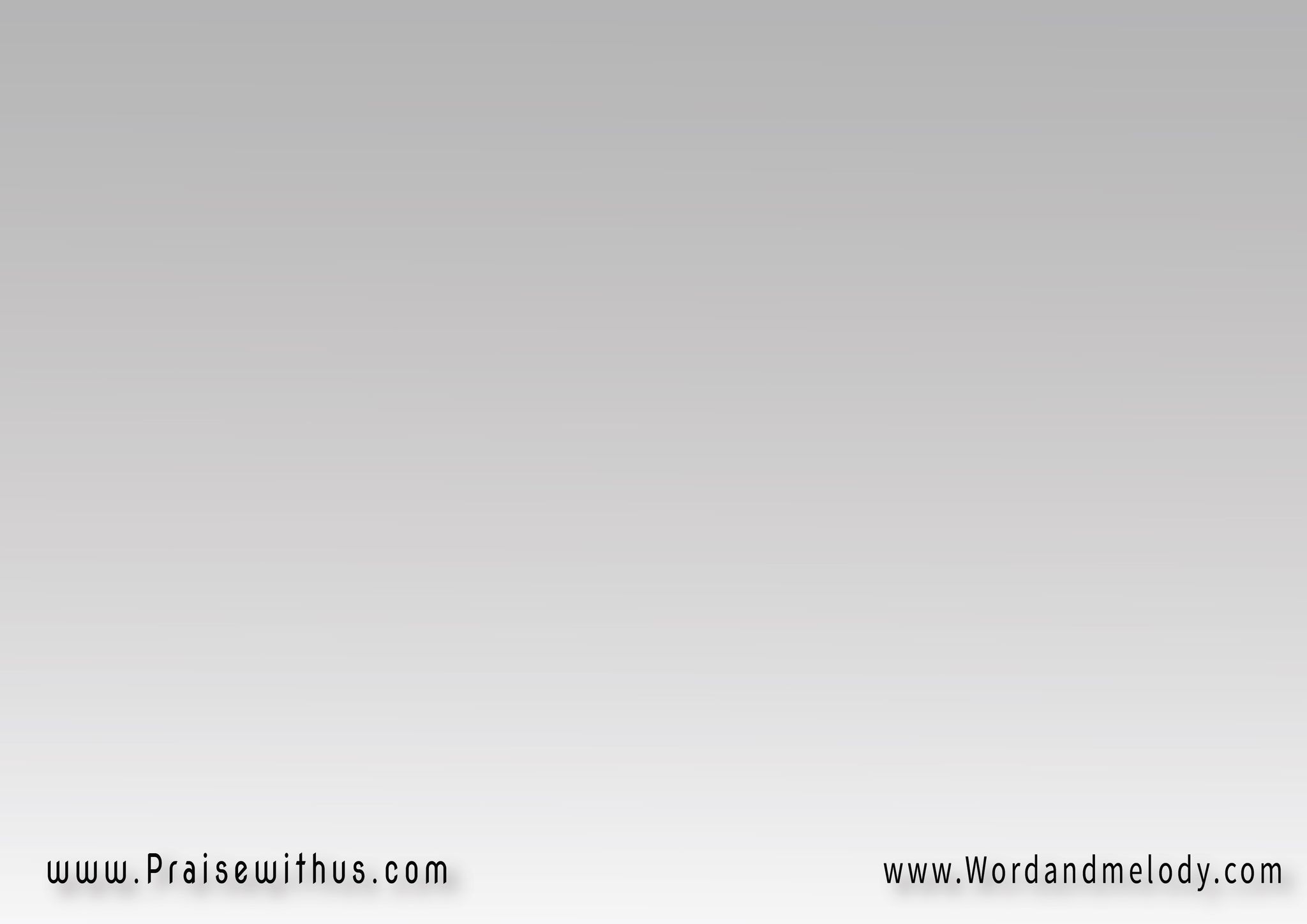 لا ظلام لا دينونةلا عداوة بل حياةلا انكسار لا مذلةلا قيود بل أمجاد
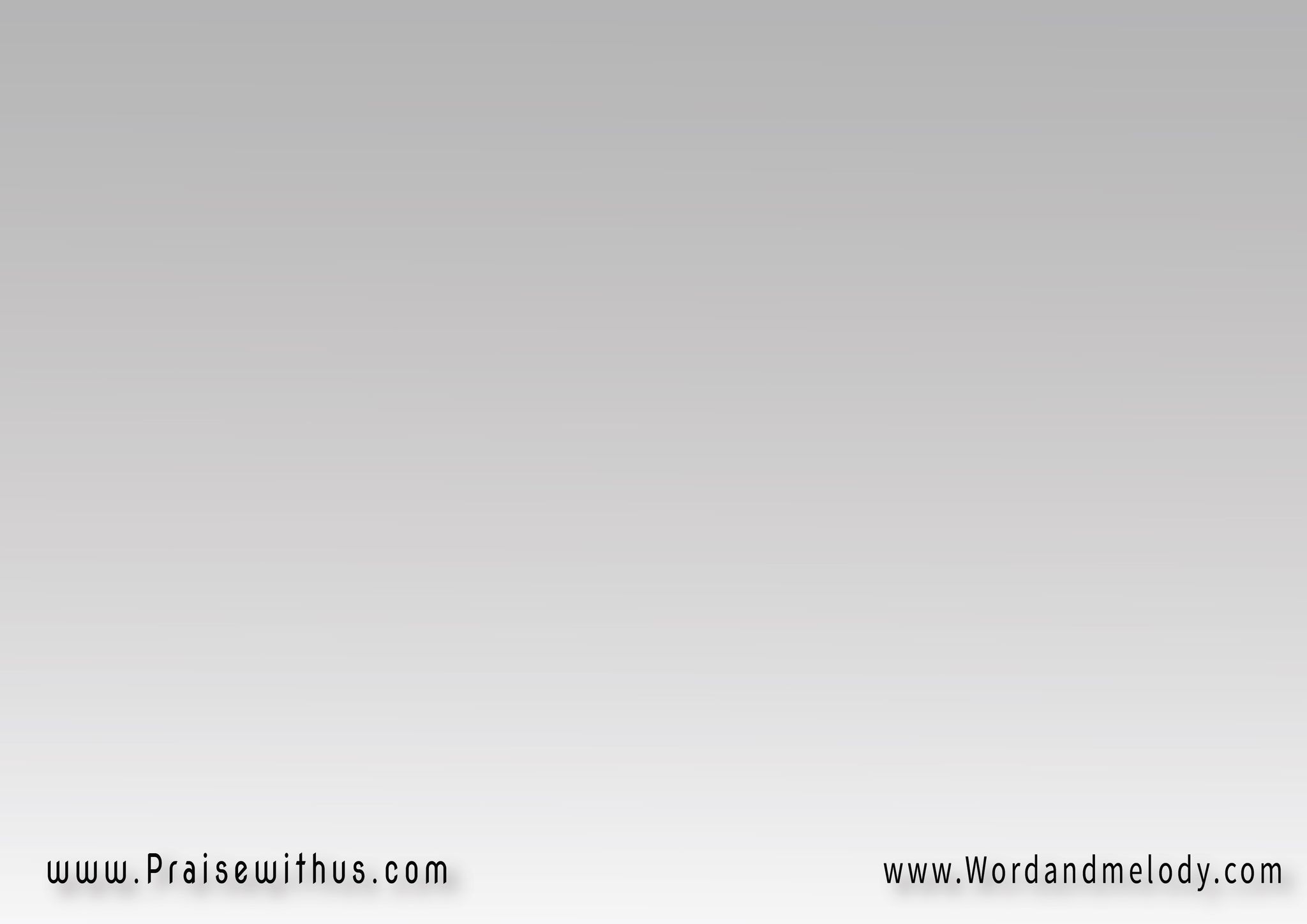 بدم يسوع هللوياصرنا أحرار هللويابدم يسوع
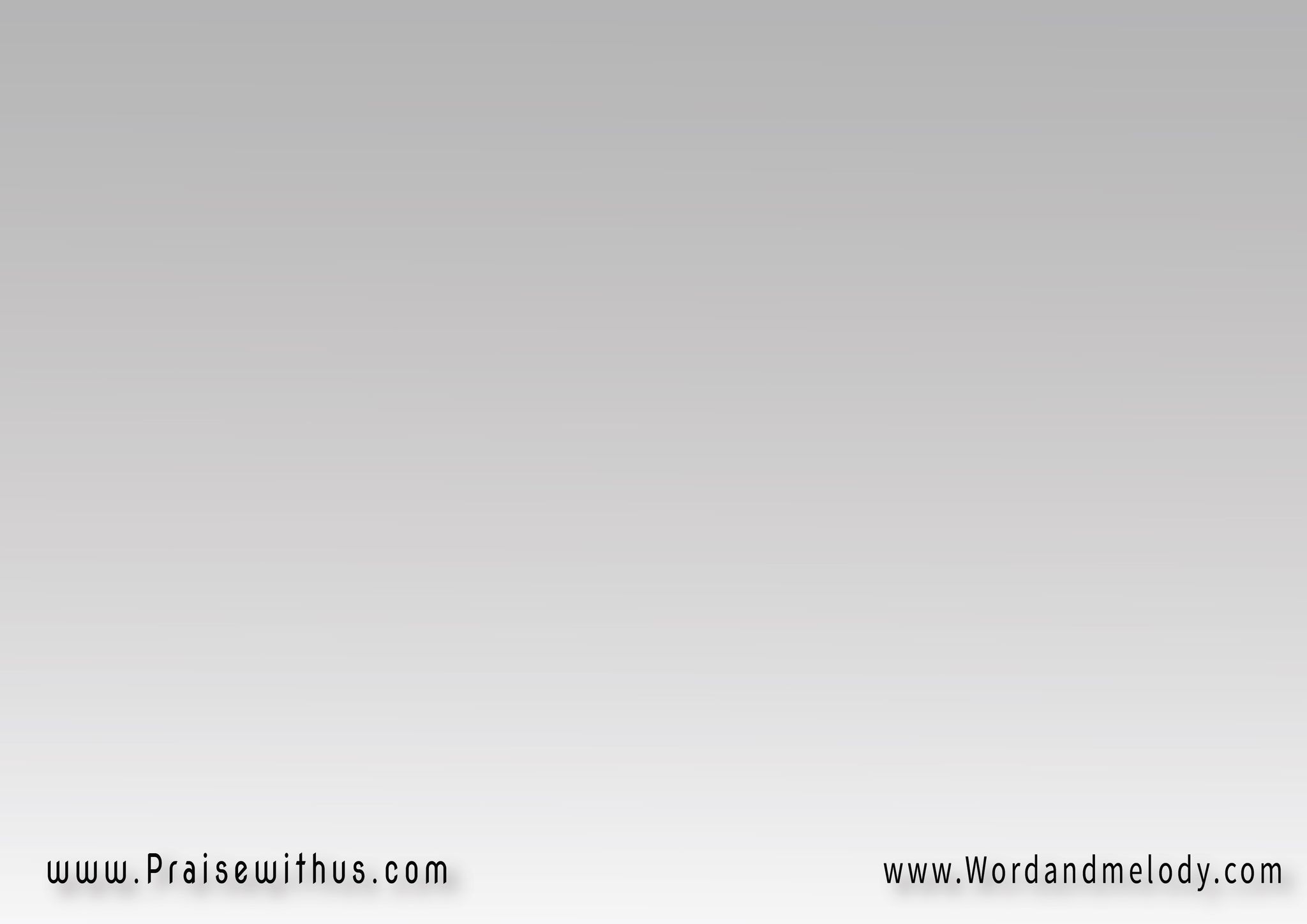 فرح أبدي ونصرة وسلامصار الدم العلامةنحن أهل بيت الله
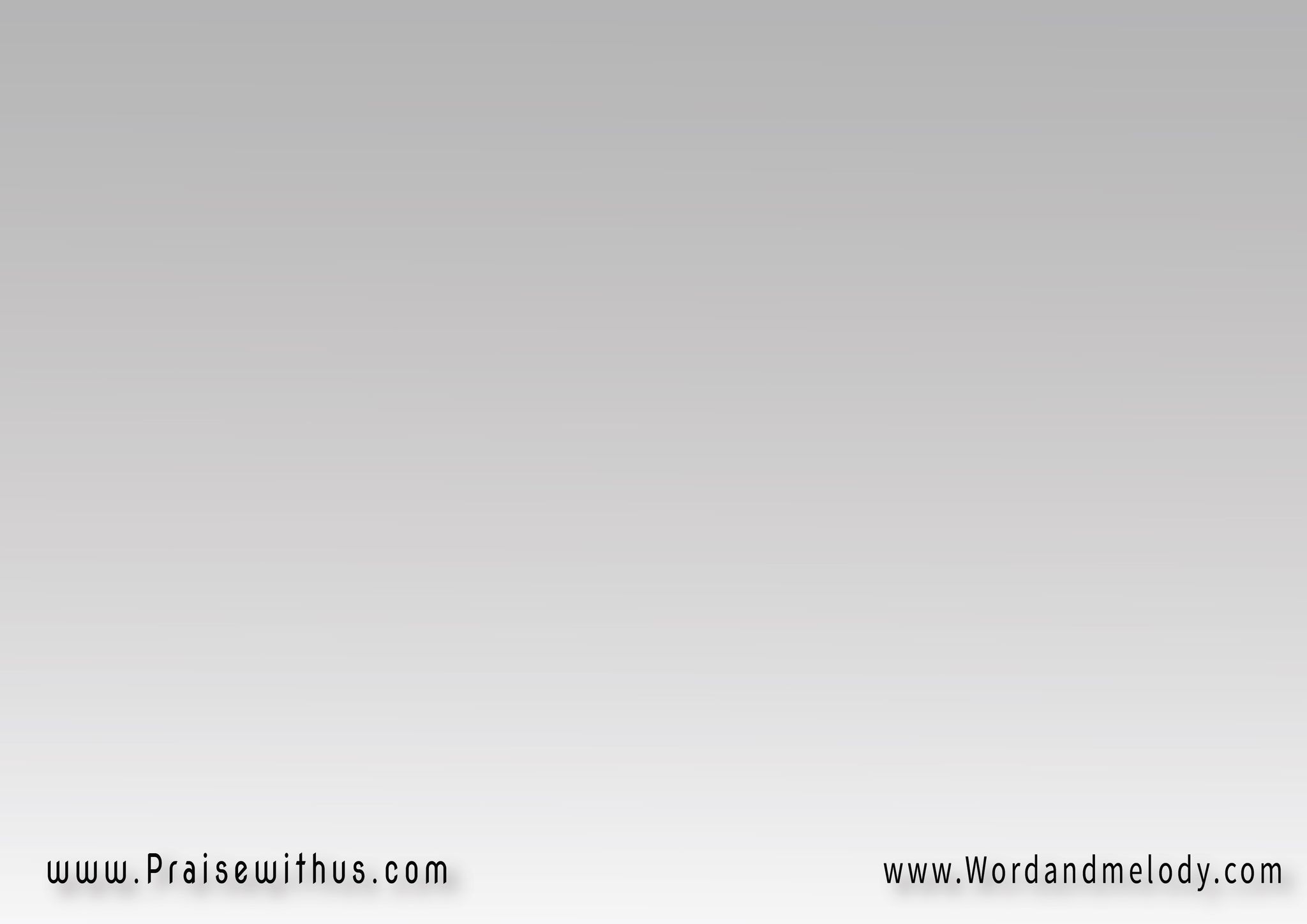 بدم يسوع هللوياصرنا أحرار هللويابدم يسوع
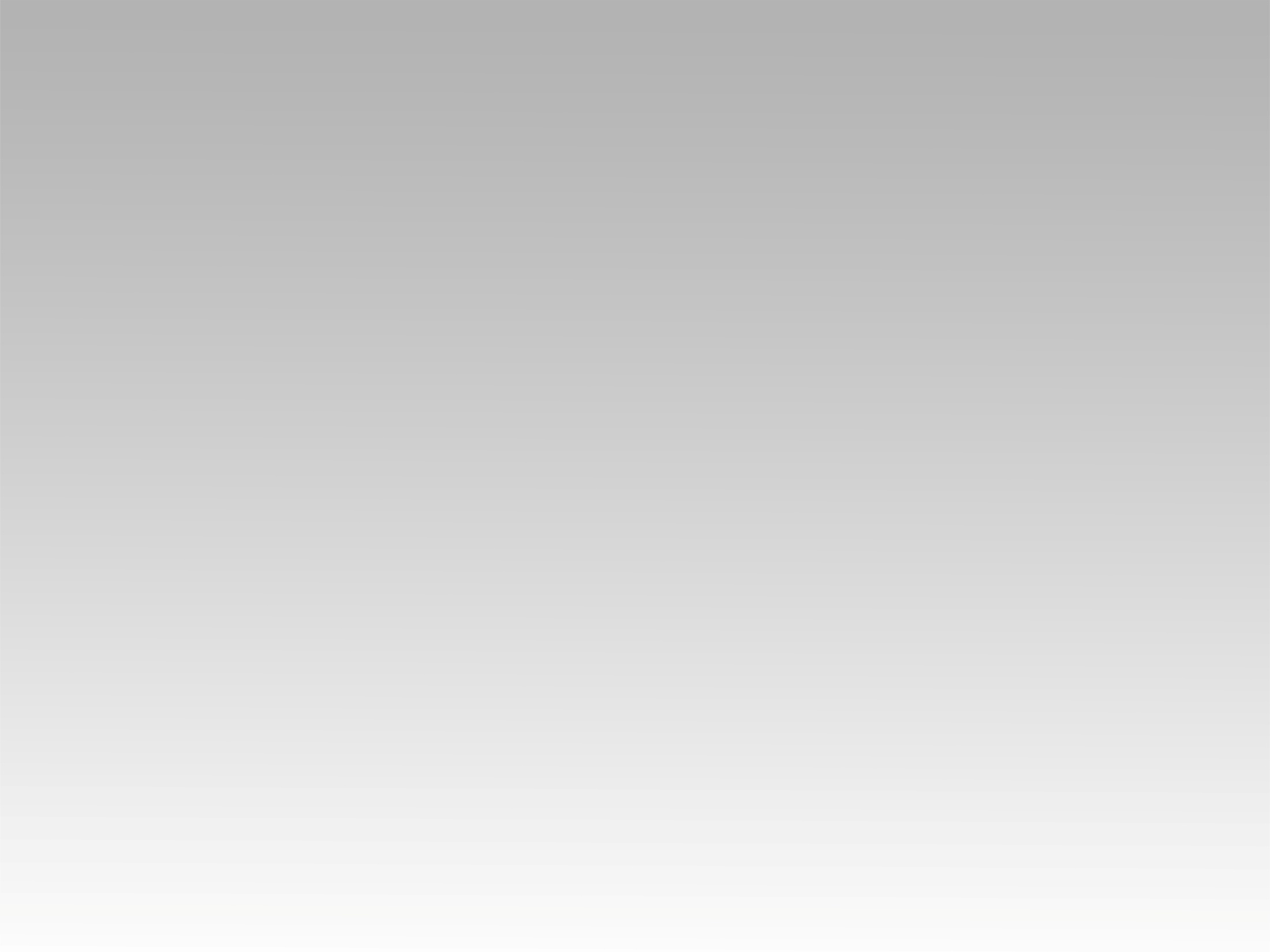 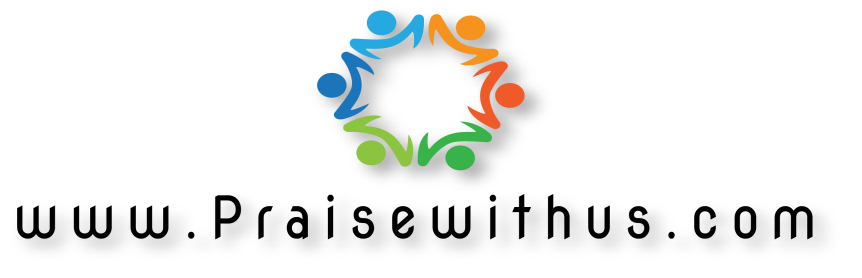